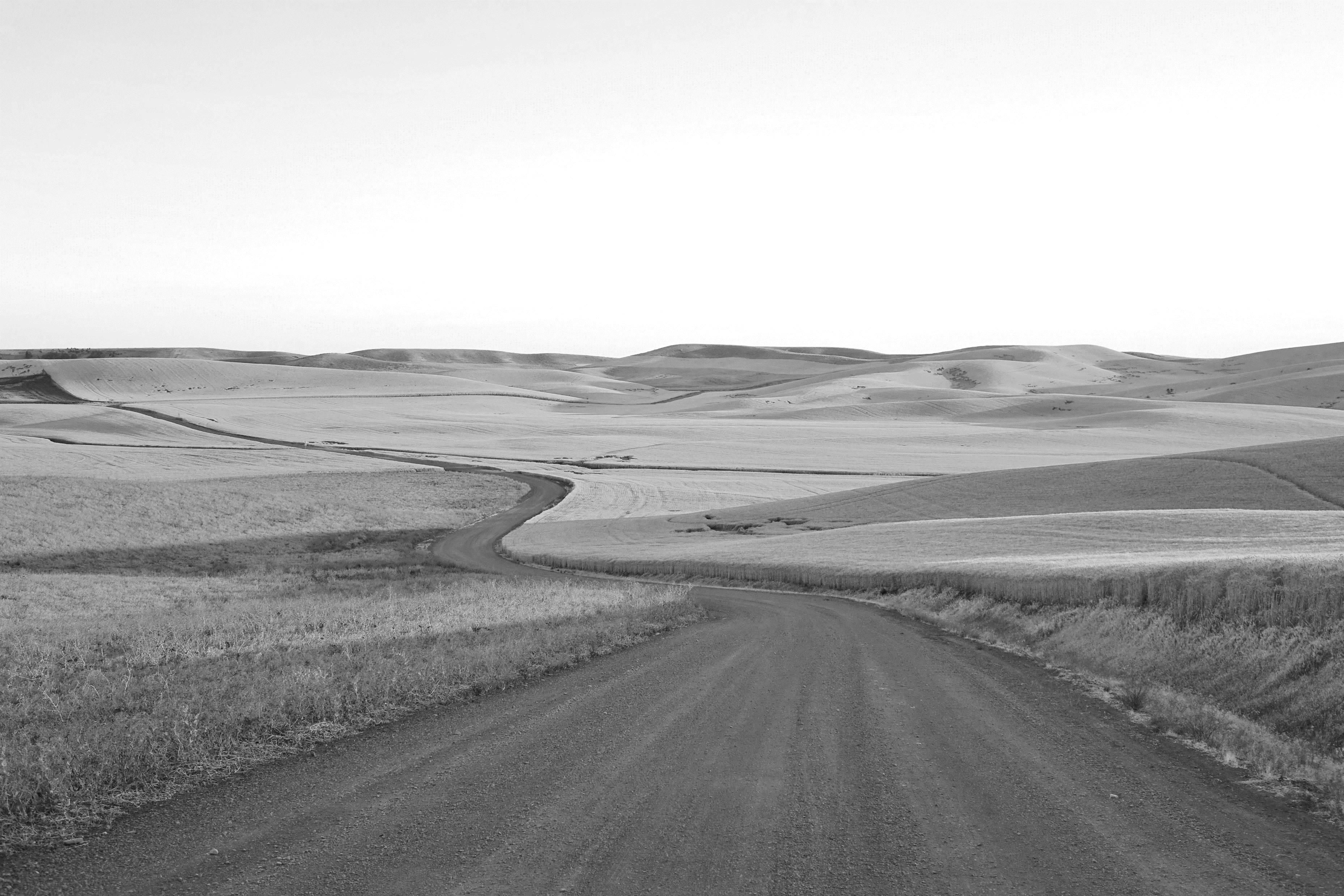 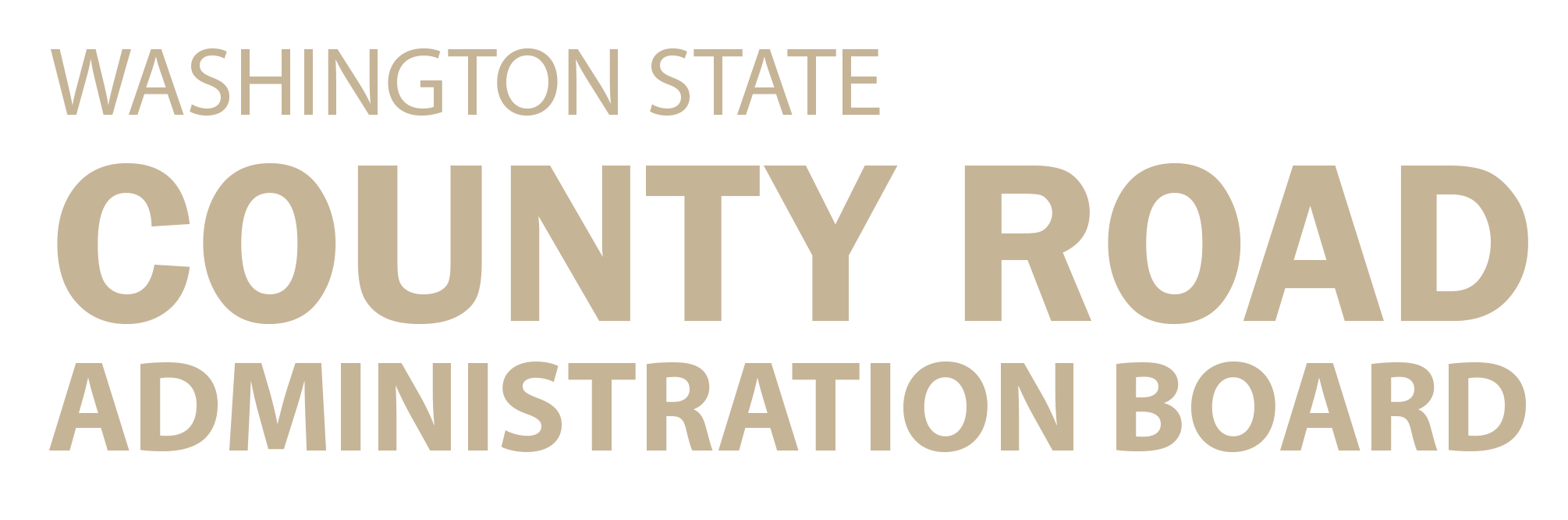 The Legislative/Executive Authority &The County Road Department
February 2023
Rural Arterial Program (RAP)County Arterial Preservation Program (CAPP)County Ferry Capital Improvement Program (CFCIP)Emergency Loan Program (ELP)
Funding Programs
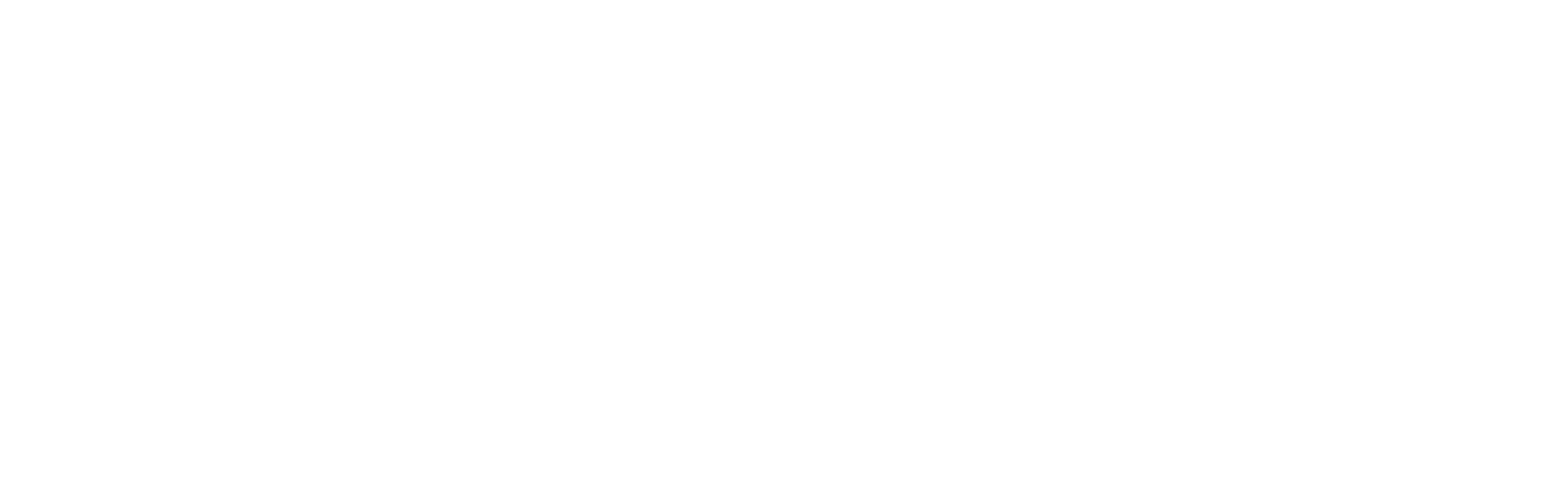 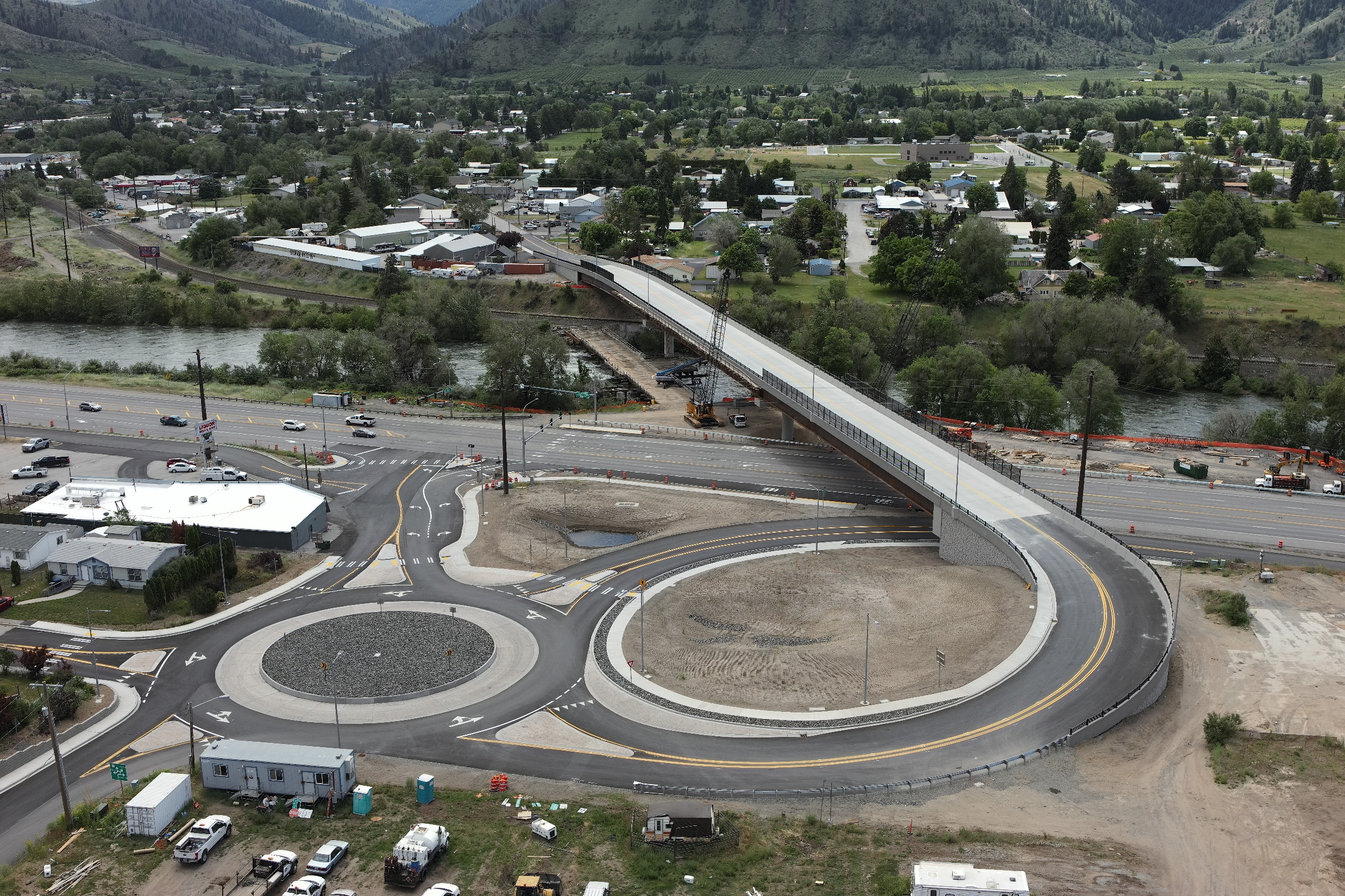 Rural Arterial Program (RAP)
What is the Rural Arterial Program?

Created in 1983 by the Washington State Legislature (RCW 36.79)

Funded with 2.5363% of the State fuel tax, per RCW 46.68.090 (2)(j)

Regionally competitive grant program

Used for a variety of project types to improve rural arterial or collector county roads and bridges
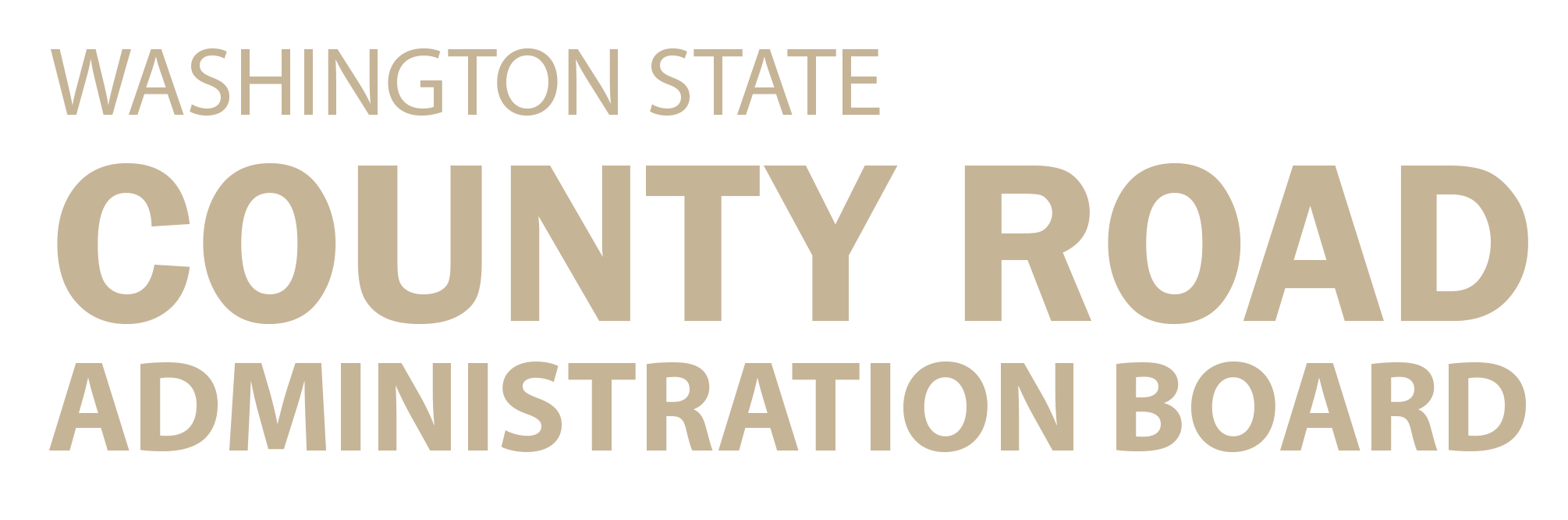 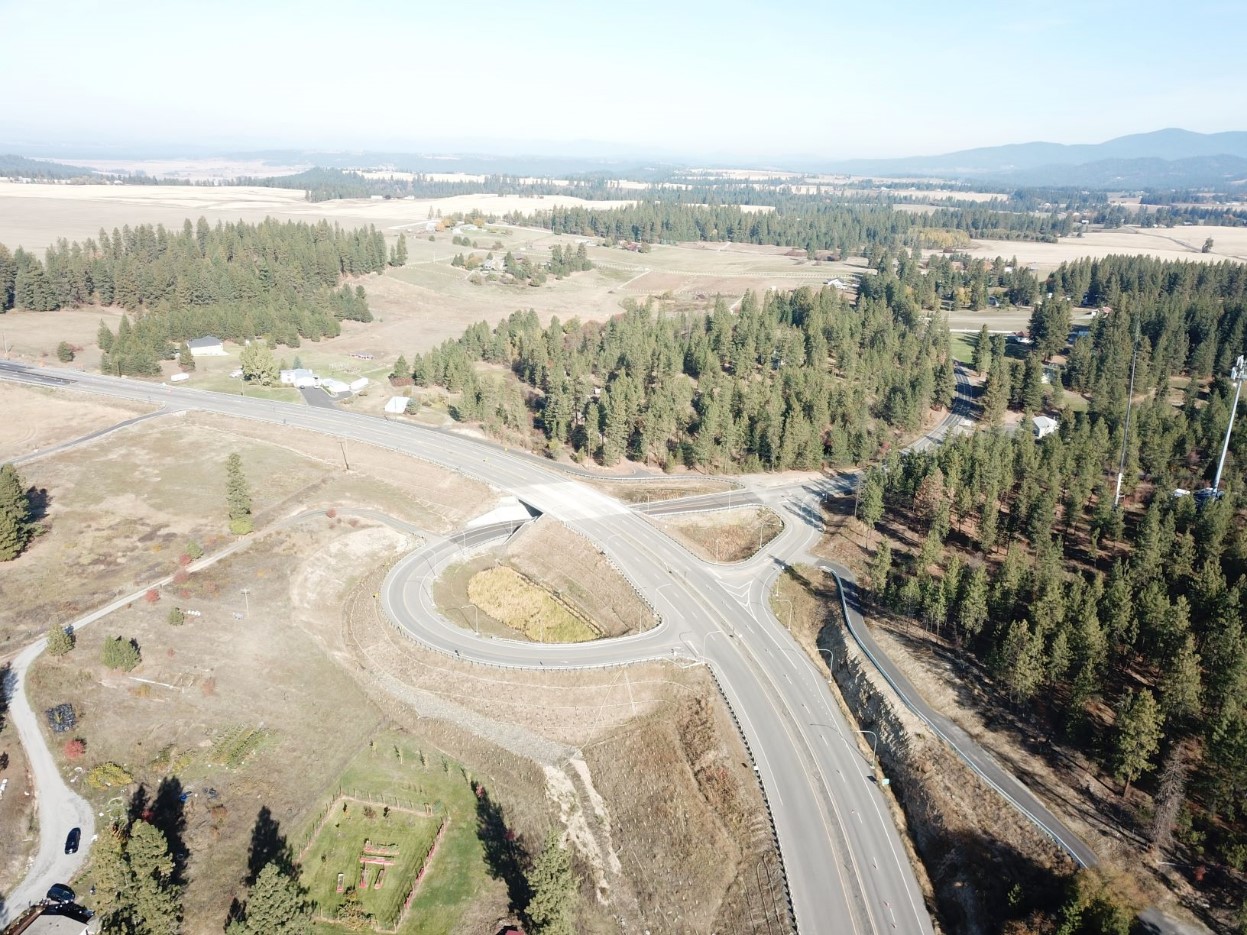 Rural Arterial Program (RAP)
Who can use the Rural Arterial Program? 

WAC 136-150-030

All counties with population of 8,000 or less are eligible.
All other counties must meet funding requirements

Traffic Law Enforcement Certification
Fish Passage Barrier Expenditures
Marine Navigation and Moorage

 If you are fulfilling the reporting requirements that ensure your county is utilizing road funds for allowable expenses, then you are eligible to use the Rural Arterial Program.
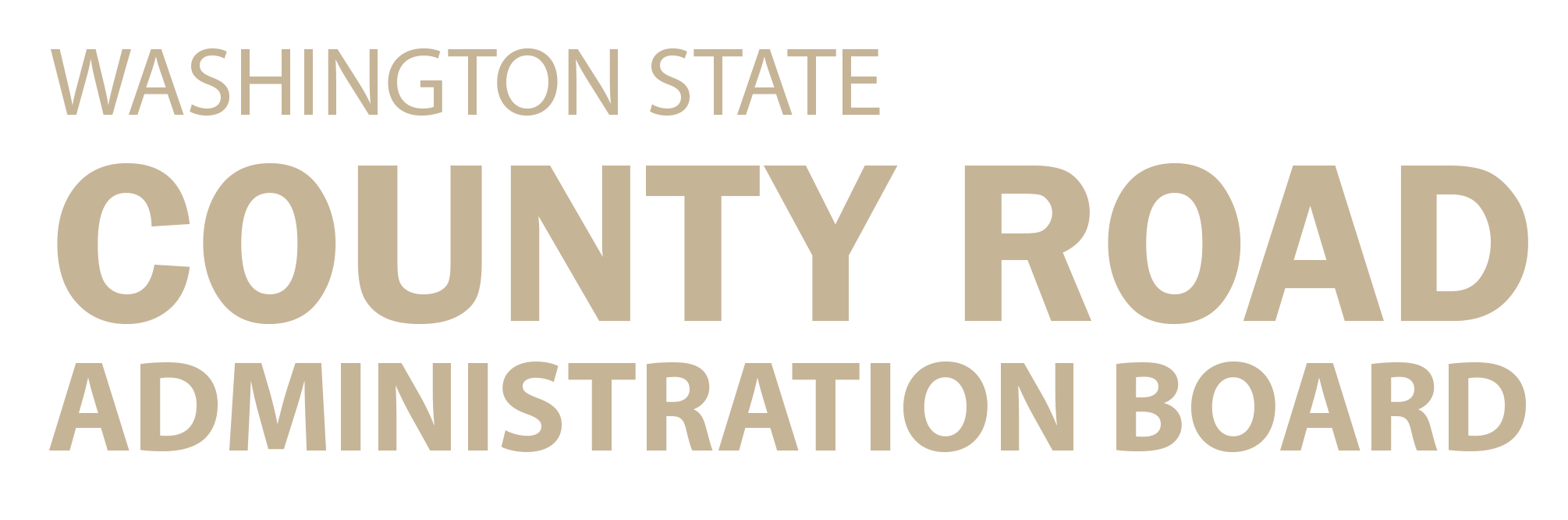 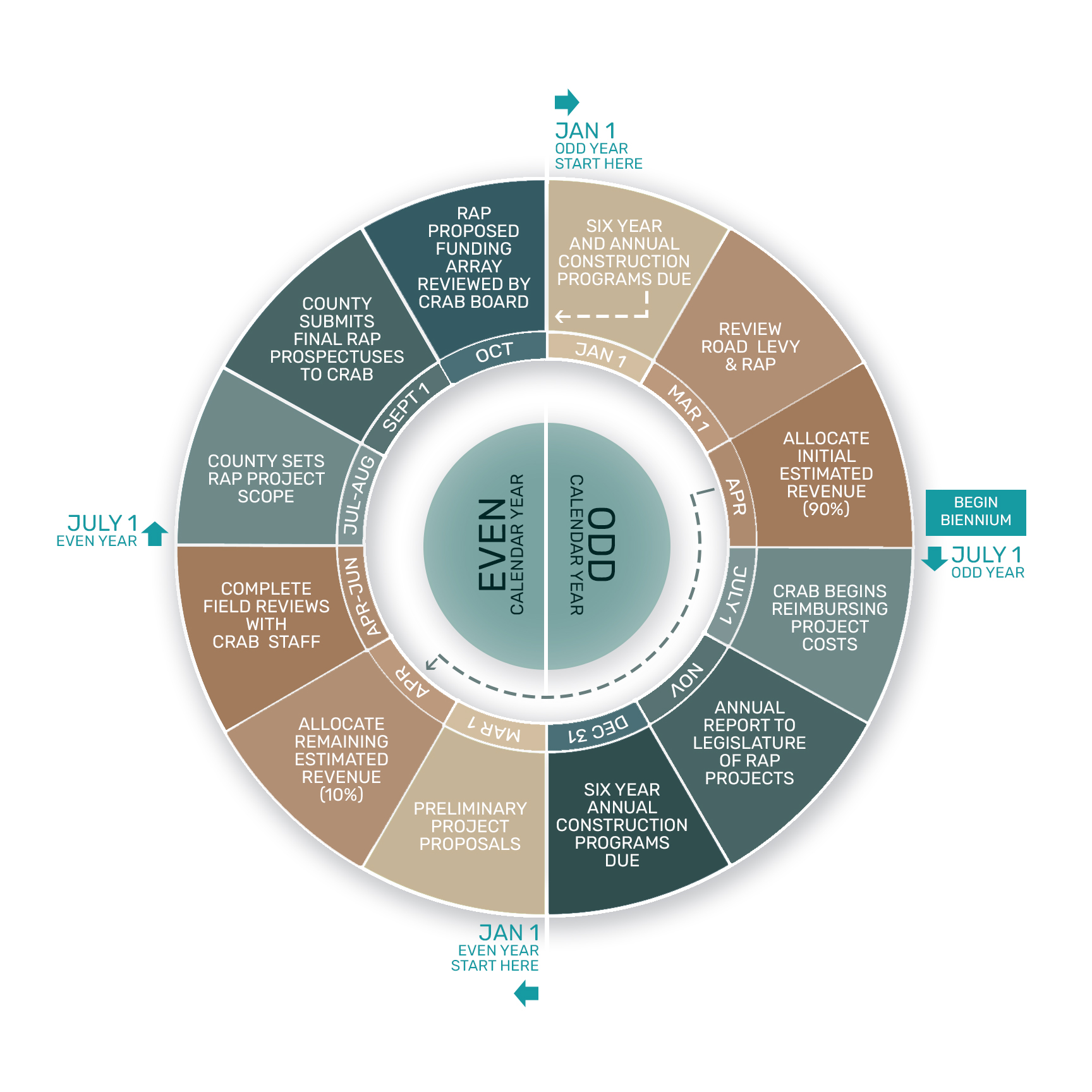 Rural Arterial Program (RAP)
RAP Biennium Cycle
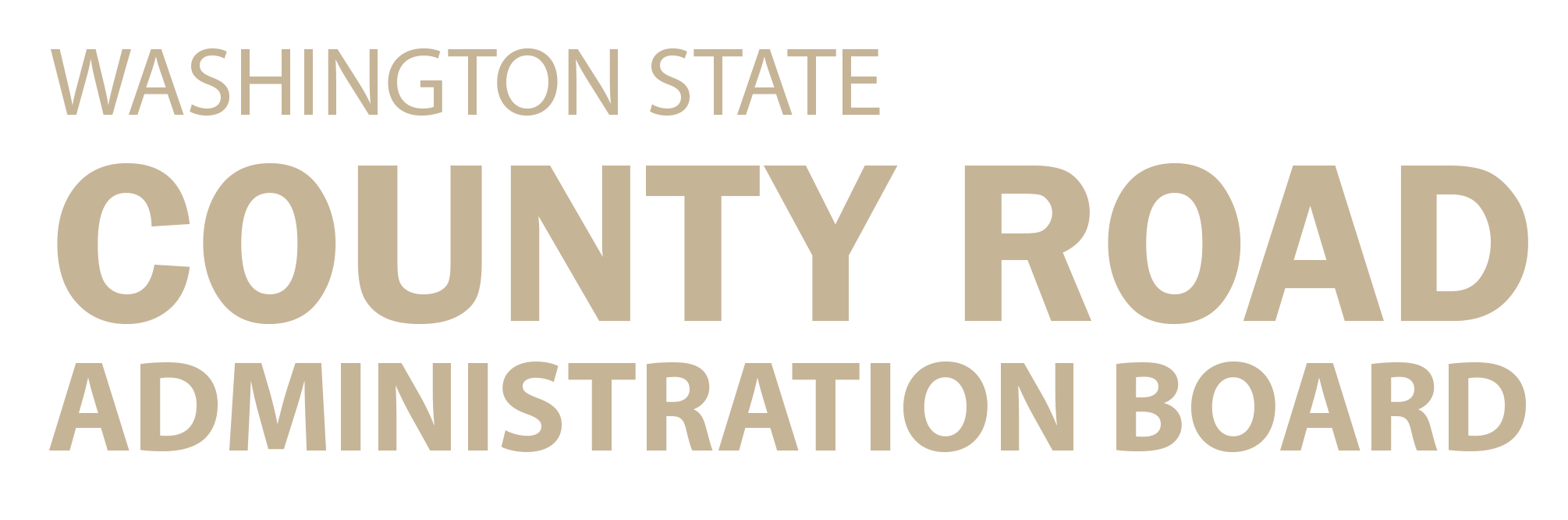 County Arterial Preservation Program (CAPP)
What is the County Arterial Preservation Program?

Created in 1990 by the Washington State Legislature (RCW 46.68.090)

Funded with 1.9565% of the State fuel tax, per RCW 46.68.090 (2)(i) 

Funds are distributed directly to counties based on their proportion of paved county arterial roads

Allowable work is specifically limited to pavement preservation and associated activities
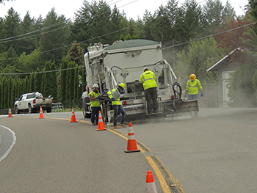 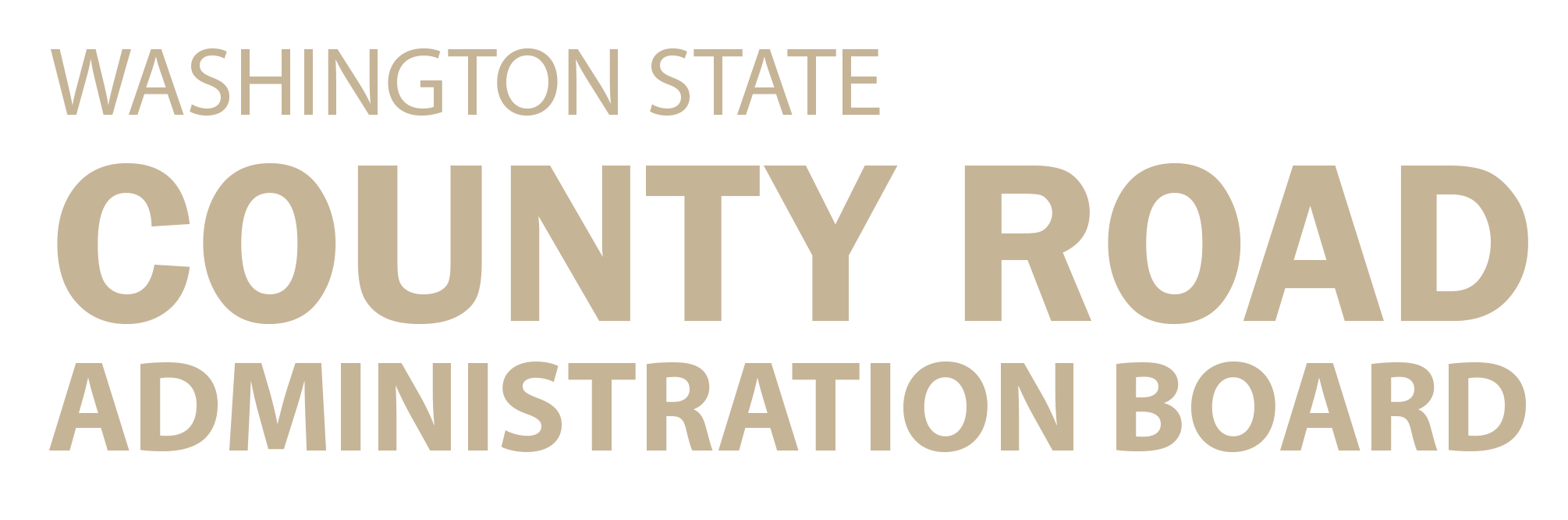 County Arterial Preservation Program (CAPP)
Who can use the County Arterial Preservation Program?

WAC 136-300-050 (5)

County must be in compliance with pavement management system requirements (WAC 136-70)

County Engineer must submit annual County Arterial Preservation Program plan (WAC 136-300-060

Work conducted with CAPA funds is in conformance with allowable activities (WAC 136-300-070)
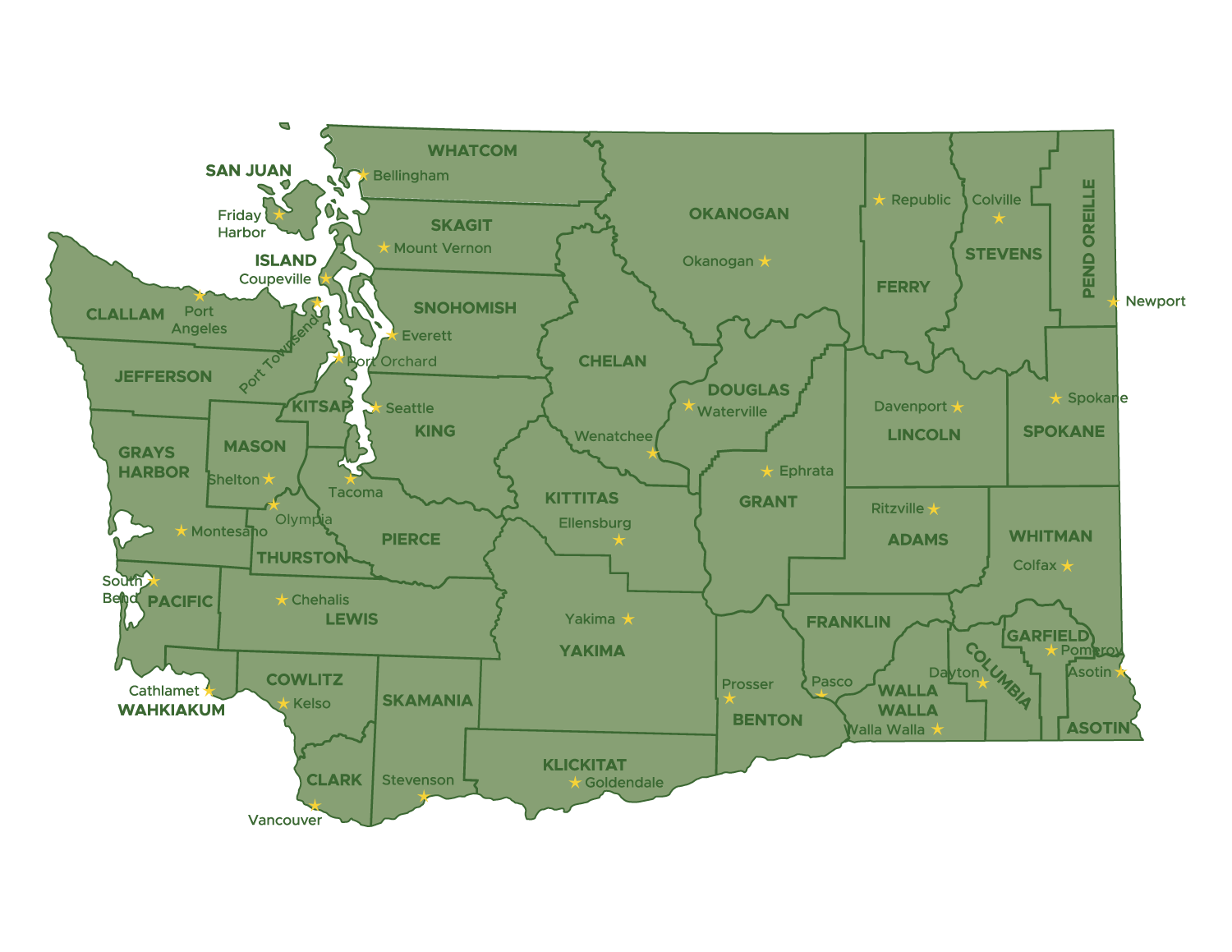 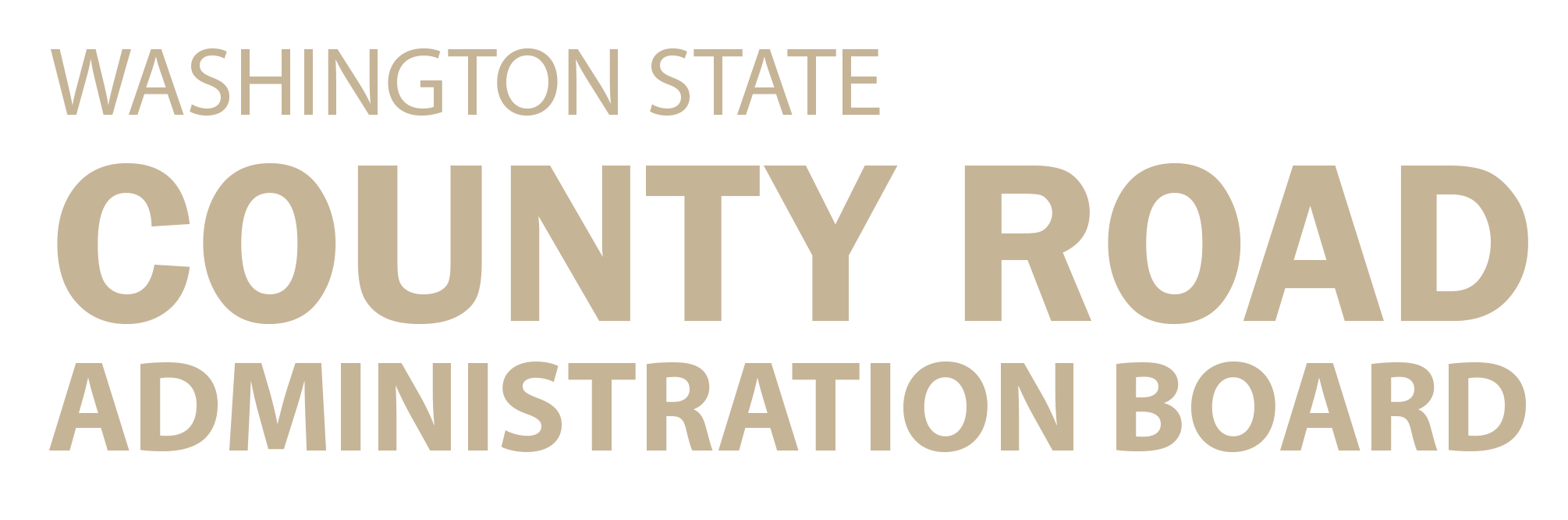 County Arterial Preservation Program (CAPP)
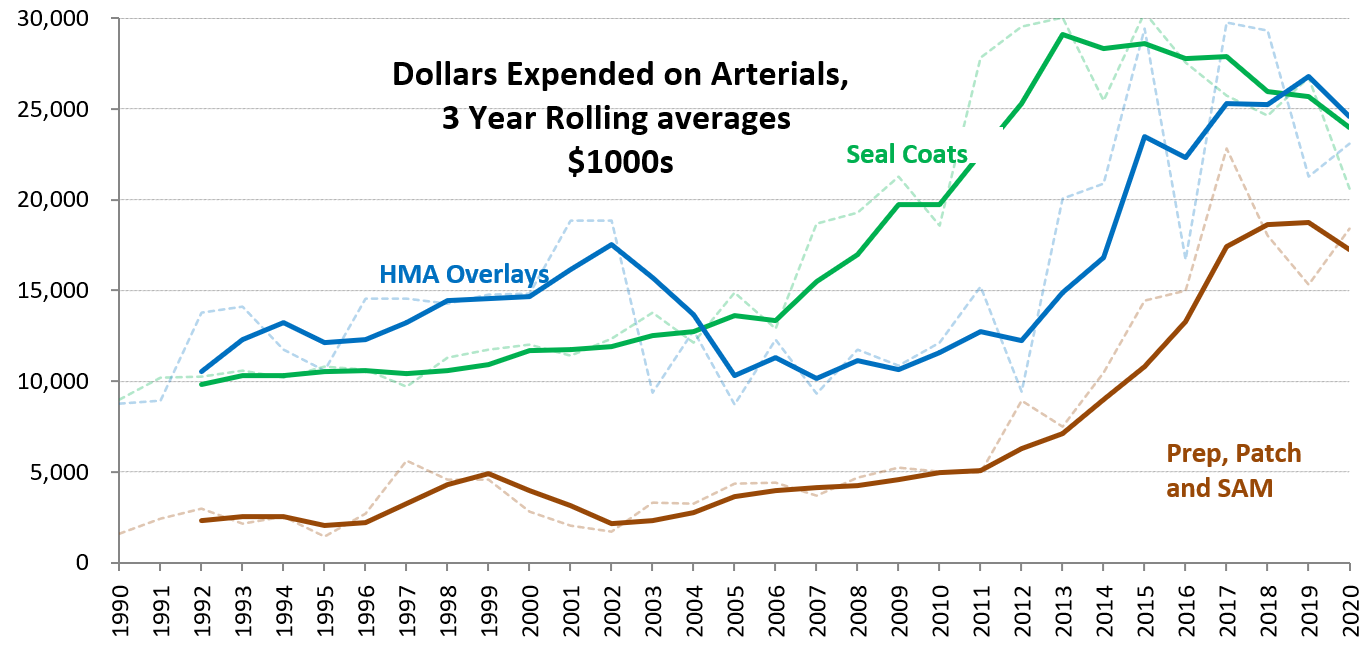 How does the County Arterial Preservation Program work?

Monthly funding distribution

Prepare County Arterial Preservation Program Plan (by December 31 – for upcoming year)

Conduct the work - work must be included in the Allowable Activities described in WAC 136-300-070

Prepare County Arterial Preservation Program Report (by April 1 – for previous year)
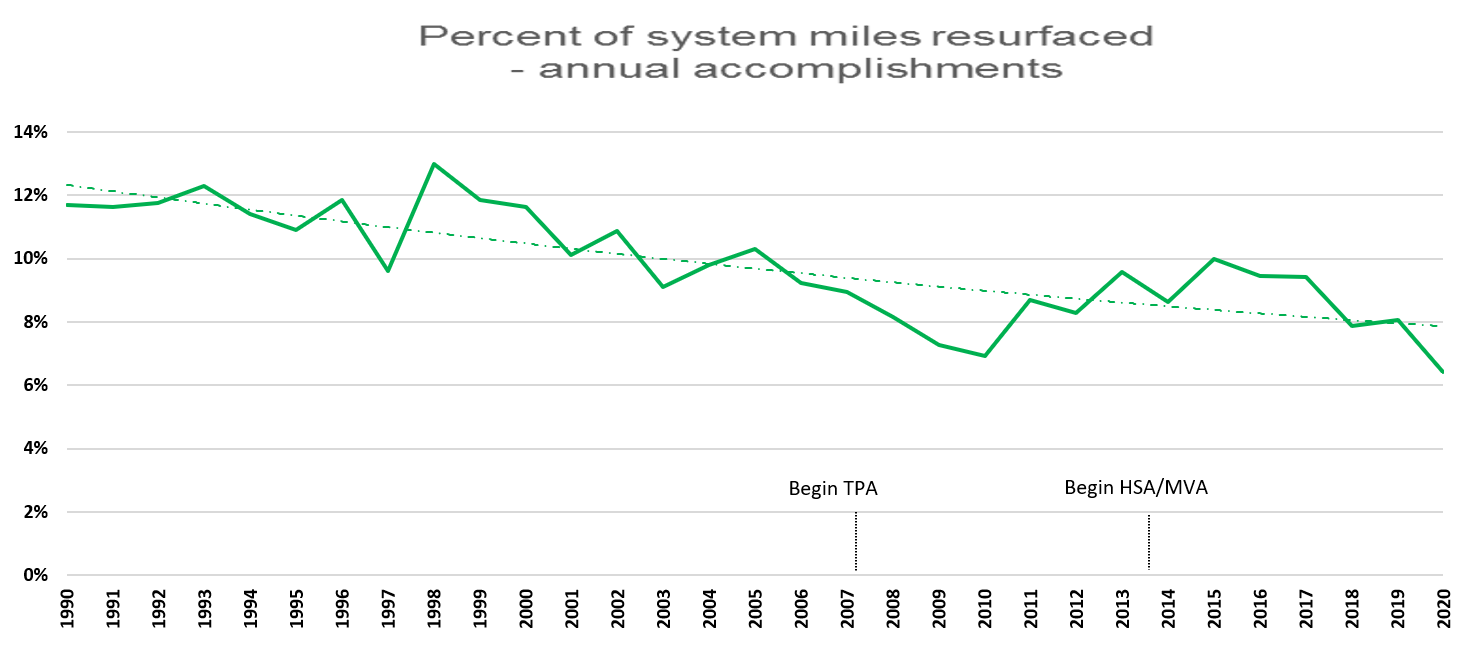 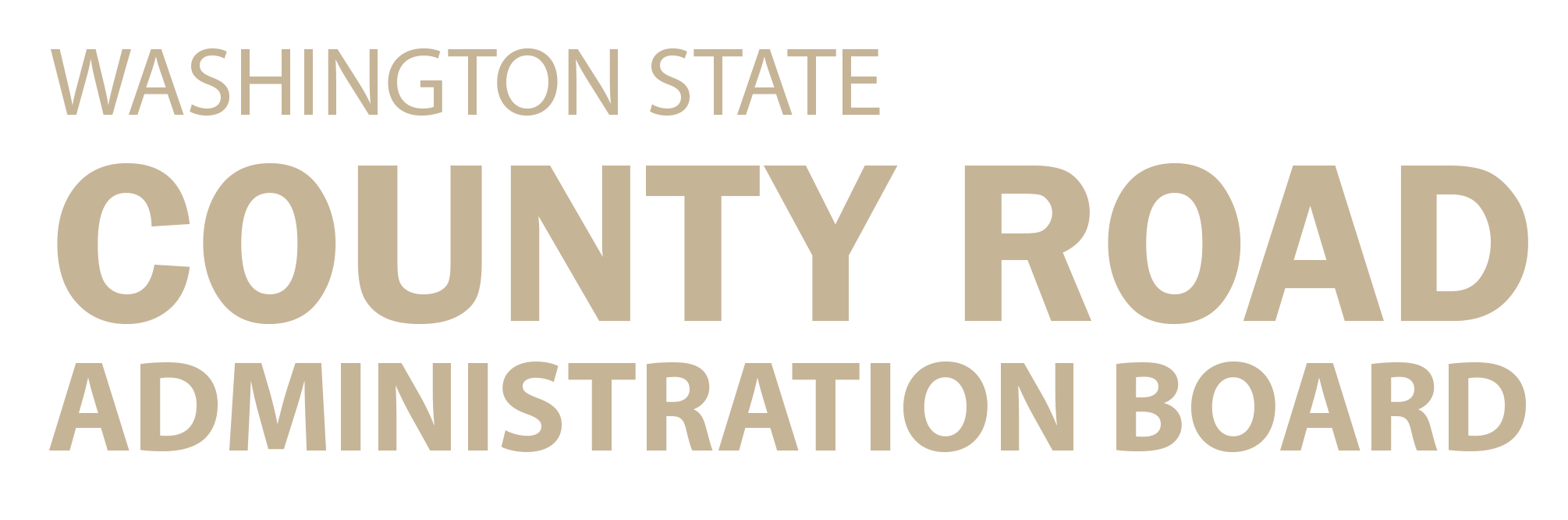 County Ferry Capital Improvement Program (CFCIP)
What is the County Ferry Capital Improvement Program?

Created by the Washington State Legislature to support capital improvements for county vehicle ferries

Funded by appropriation to CRAB out of the 19.2287% of the direct county MVA distribution of State fuel tax, per RCW 46.68.090 (2)(h)

Allowable work is specifically limited to capital improvements (WAC 136-400-030)
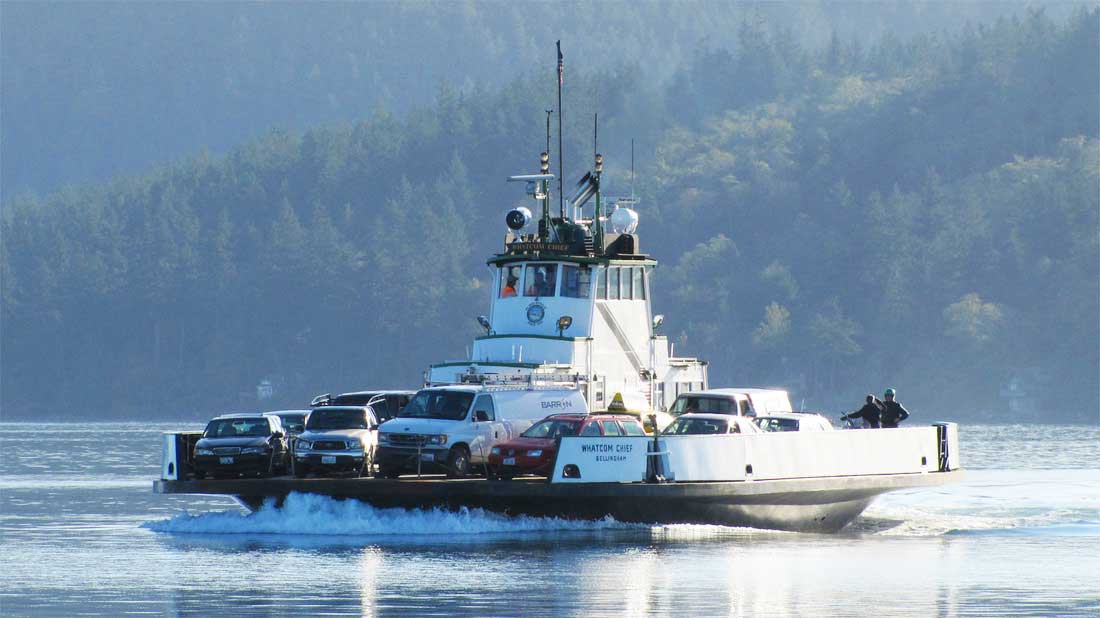 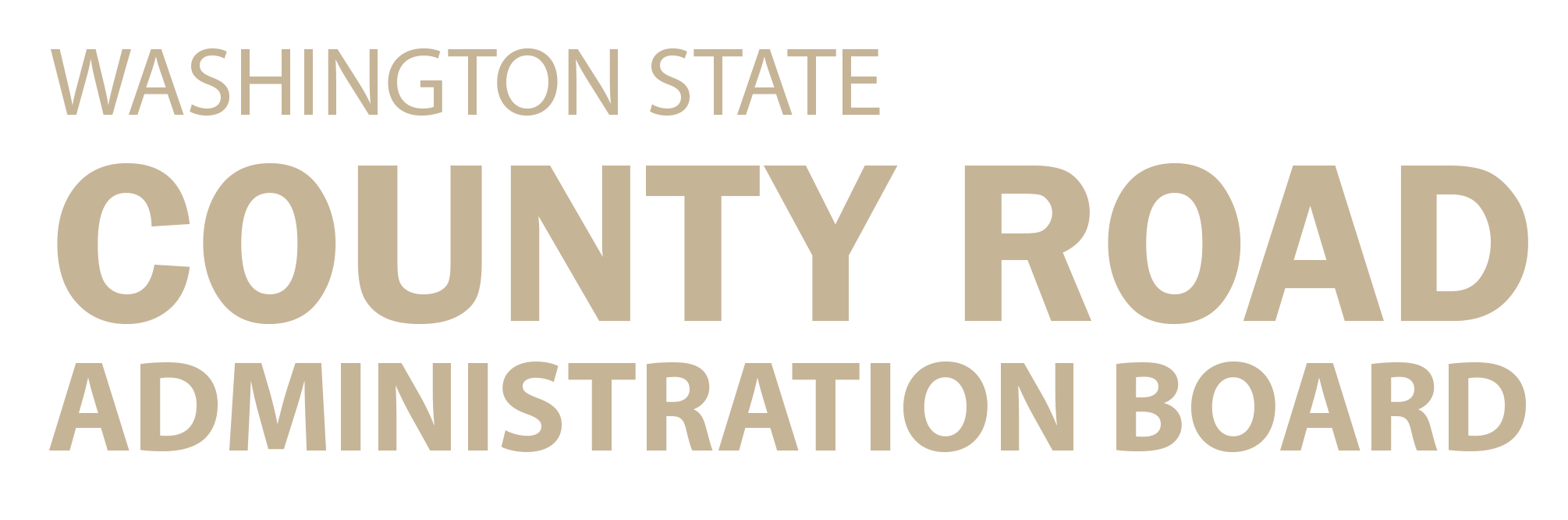 County Ferry Capital Improvement Program (CFCIP)
Who can use the County Ferry Capital Improvement Program?

WAC 136-400-020 

Pierce, Skagit, Wahkiakum, Whatcom

Project must be in the county’s 6-year plan and the county’s 14-year ferry system plan

May only have one funded project at a time

Must have pursued other funding per RCW 47.56.725 (4)
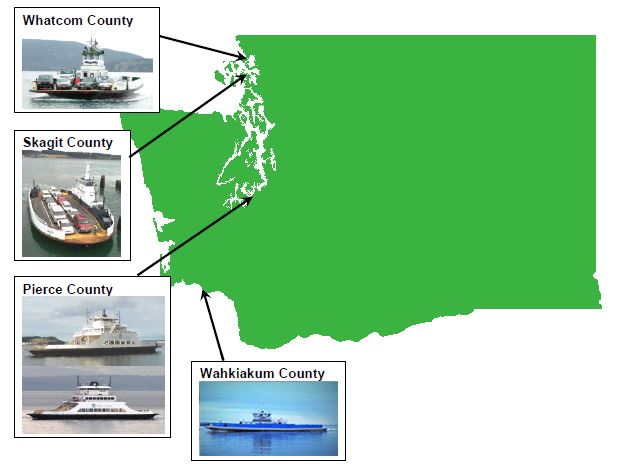 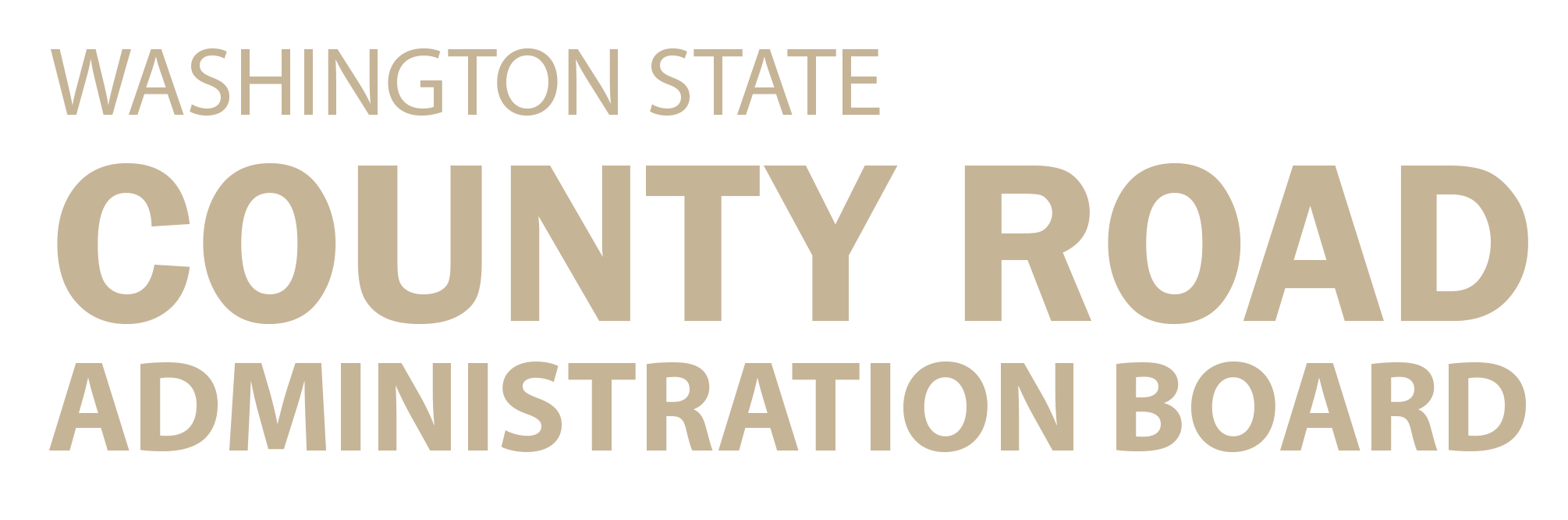 County Ferry Capital Improvement Program (CFCIP)
How does the CFCIP Program Work?

Year A (or Earlier) Actions
Project planning and engineering

Year B Actions
County requests CRAB to issue a call for projects (spring meeting)
CRAB may act on this request at spring or summer meeting
If a call for projects is approved, project applications must be submitted no later than Dec 31

Year C Actions
Technical Review Committee prepares report no later than 30 days prior to the CRAB spring meeting
Board reviews report and may act on recommendation at spring or summer meeting
If approved, CRAB prepares funding request in agency biennial budget

Year D Actions
State Legislature reviews CRAB CFCIP budget request
If approved by Legislature and Governor, CFCIP funds become available for project expenditures beginning July 1, or upon execution of the CRAB/County contract
4 YEAR CYCLE

Year A
2020, 2024, 2028, etc

Year B
2021, 2025, 2029, etc

Year C
2022, 2026, 2030, etc

Year D 
2023, 2027, 2031, etc
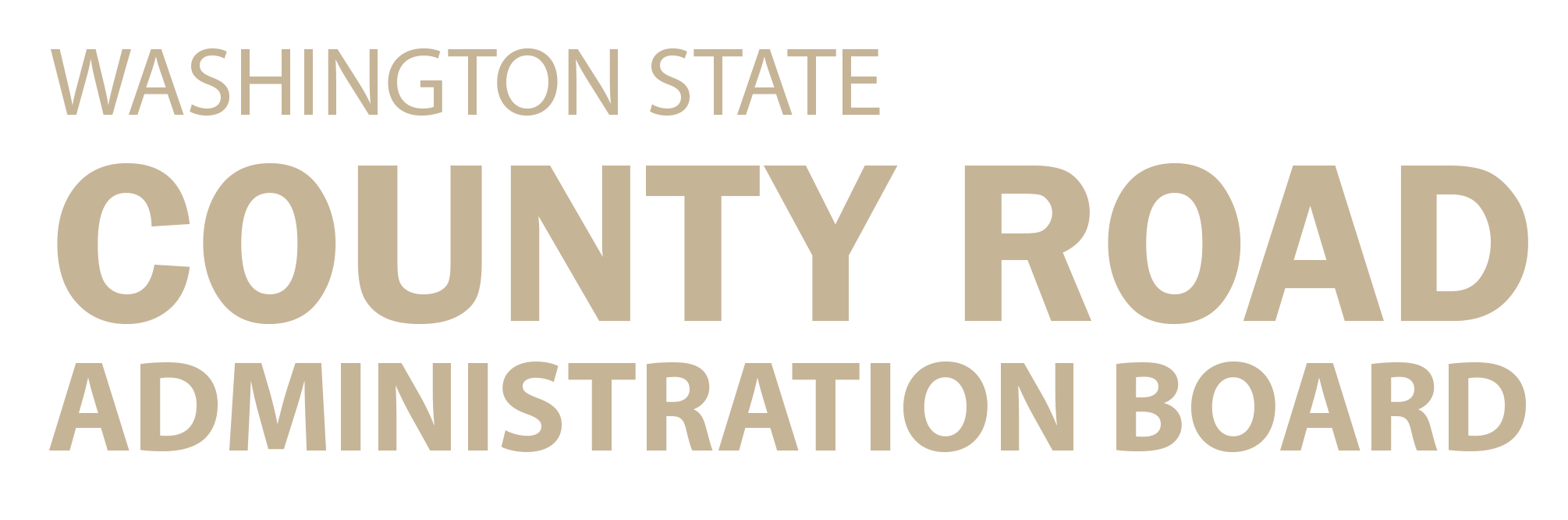 Emergency Loan Program (ELP)
What is the Emergency Loan Program?

Created in 2019 by the Washington State Legislature (RCW 36.78.130)

Revolving loan program

Funded with initial $1 million deposit in 2019 additional $2 million deposited in 2021

Funds may be requested by eligible county

Allowable work may be temporary or permanent repairs relating to identified emergency
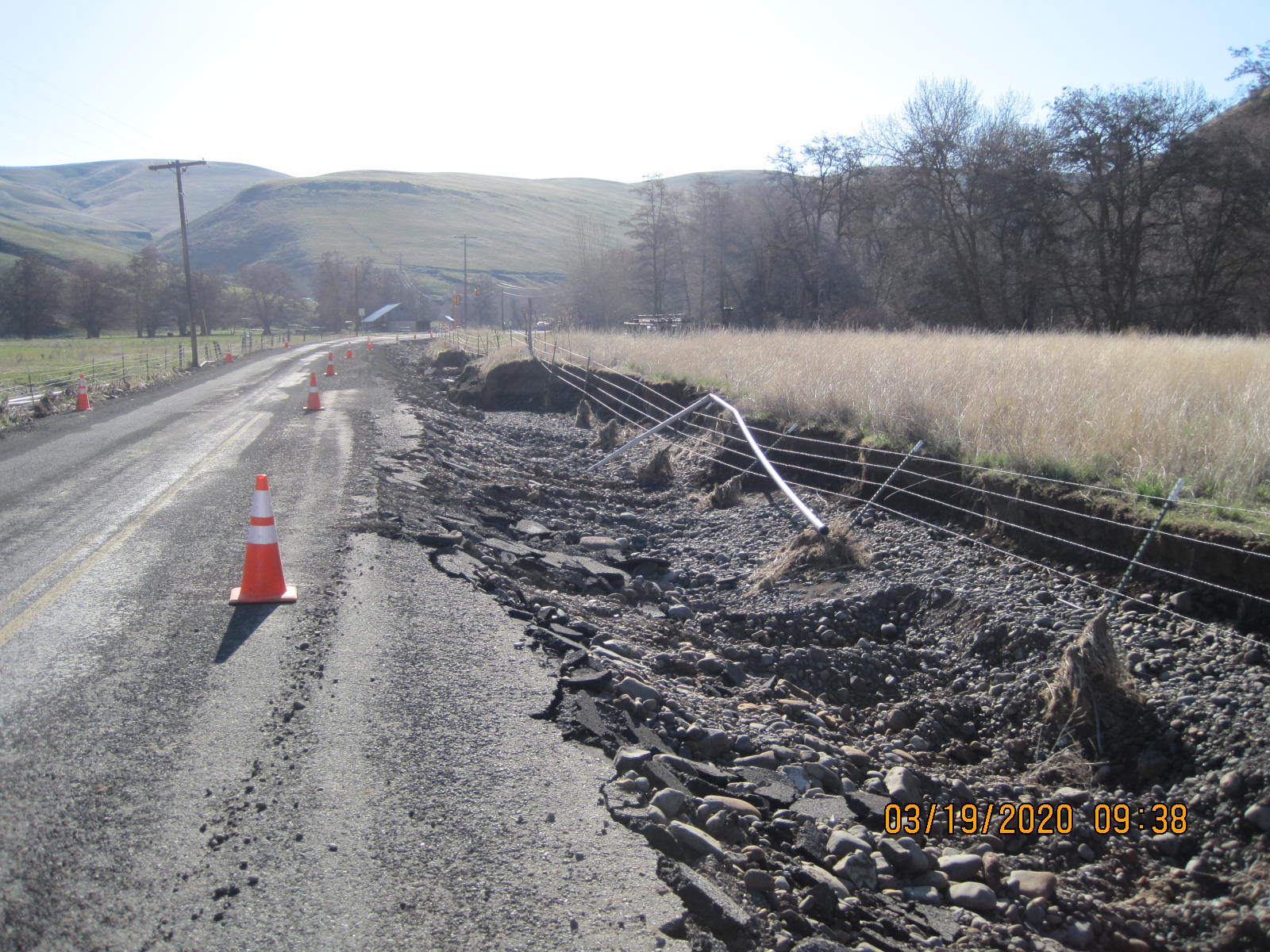 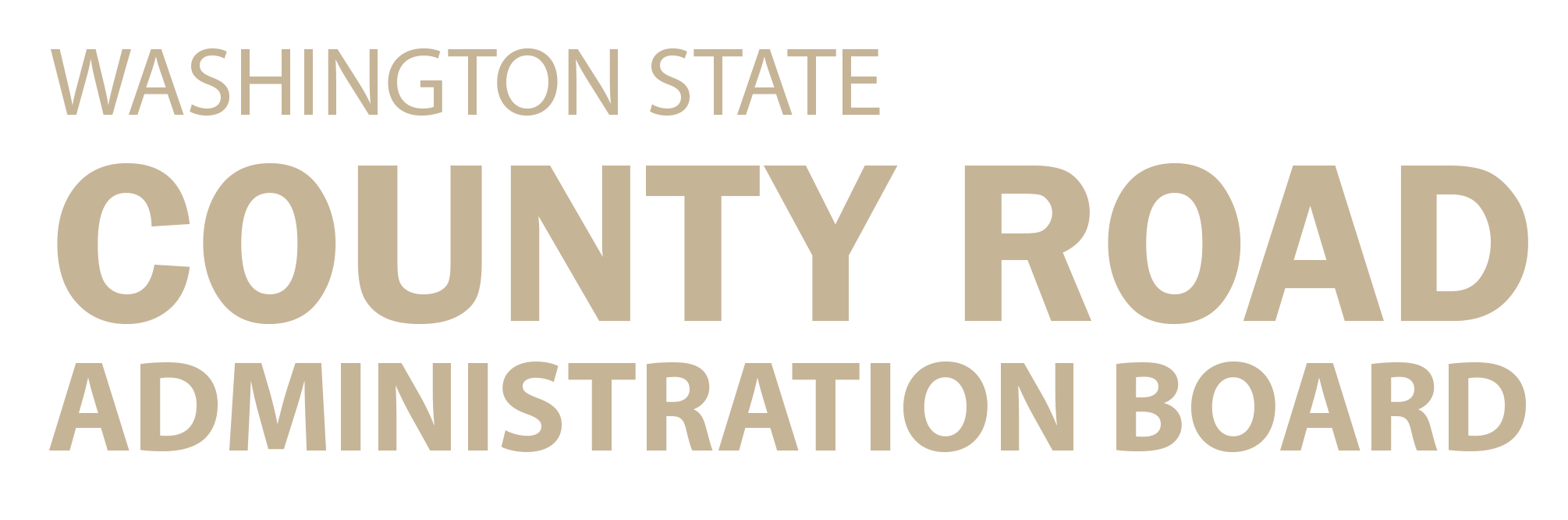 Emergency Loan Program (ELP)
Who can use the Emergency Loan Program?

RCW 36.78.130  

Counties with a population of less than 800,000 as of April 1, 2019

Declared county, state, or federal emergency proclamation related to the event


WAC 136-500-040

Any county eligible to participate in the Rural Arterial Program

County must have current certificate of good practice
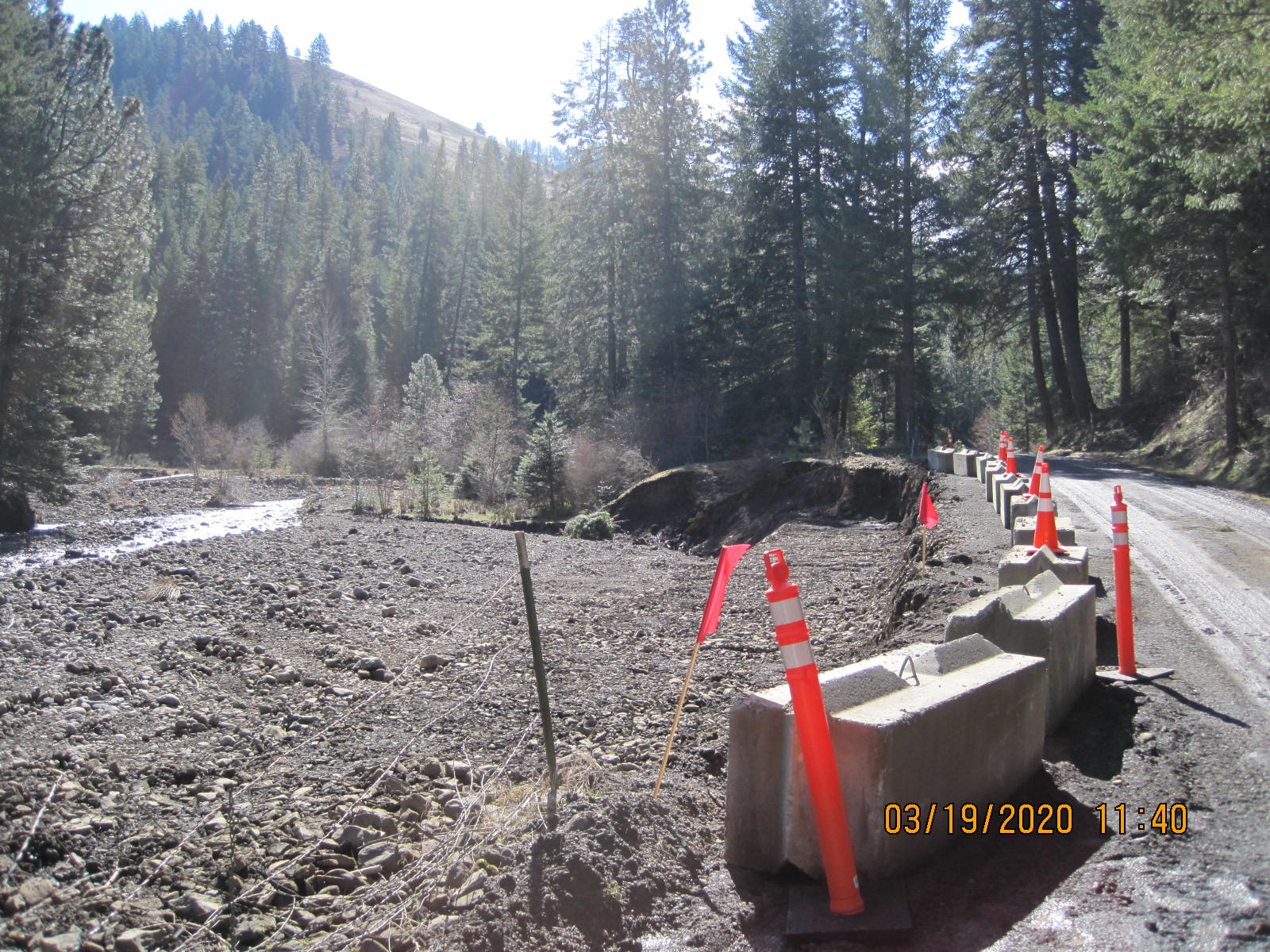 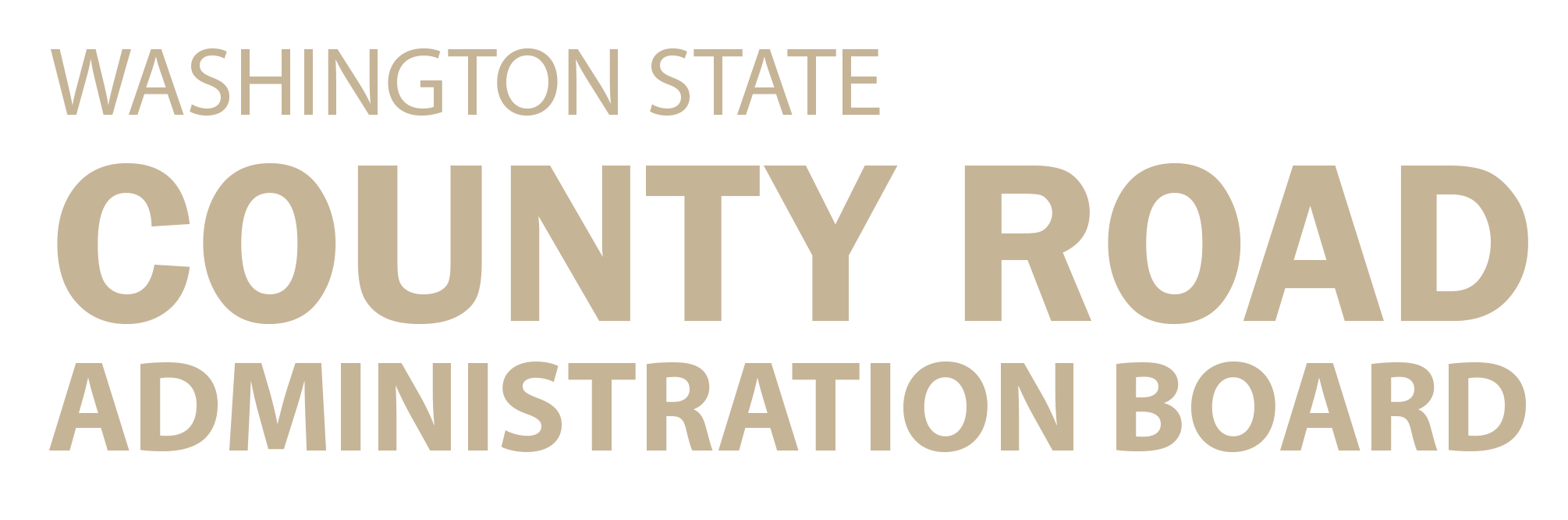 Emergency Loan Program (ELP)
How does the Emergency Loan Program work?

Declaration of emergency relating to an event that has damaged county road or bridge

Eligible county may request emergency loan for temporary or permanent repairs

Maximum request amount is $2 million or half of the available fund balance, whichever is less 

CRAB Executive Director is authorized to offer and execute contract meeting these limits

Loan is to be paid back within two years

Quarterly billings and status updates

CRABoard must report to the legislature
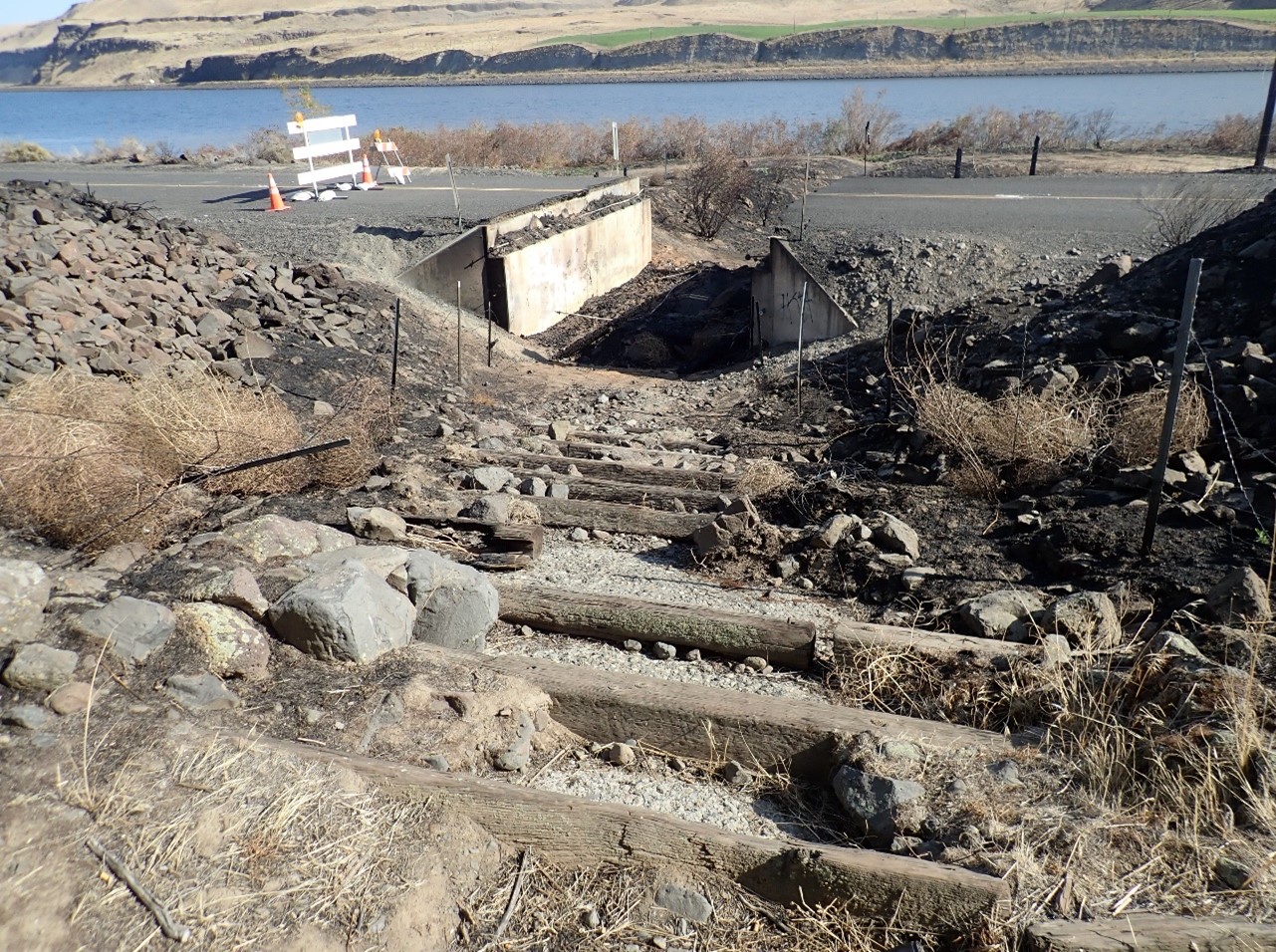 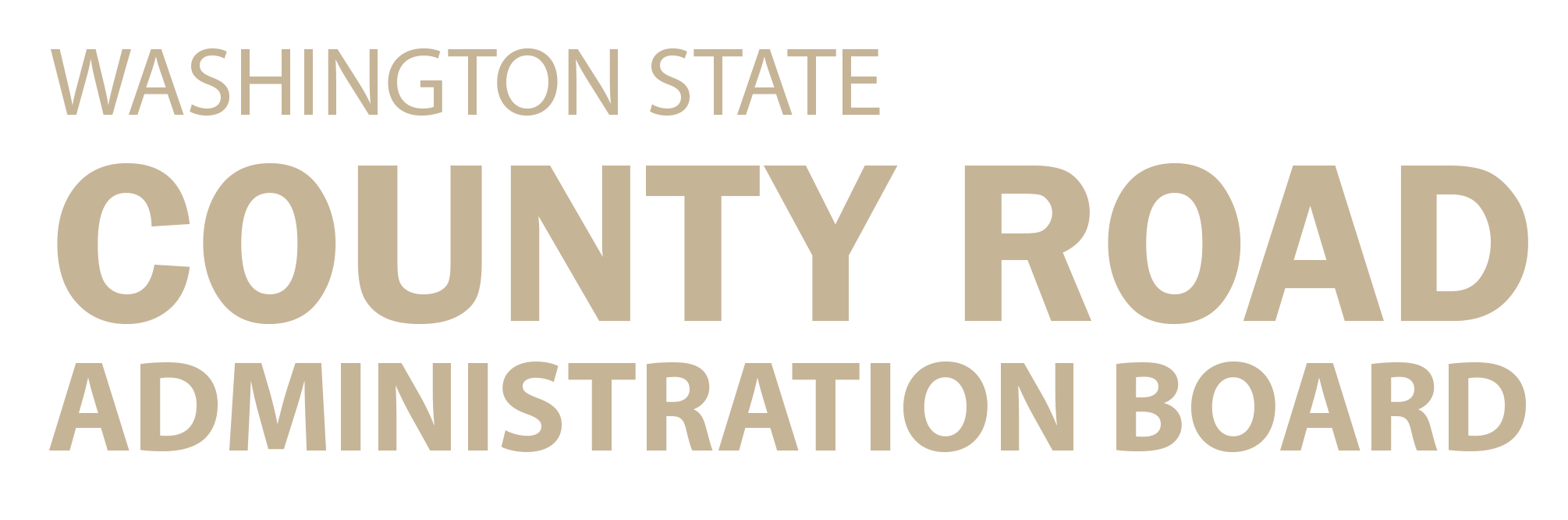 Jane Wall
Executive Director                       jane.wall@CRAB.wa.gov
                                                            360.350.6078
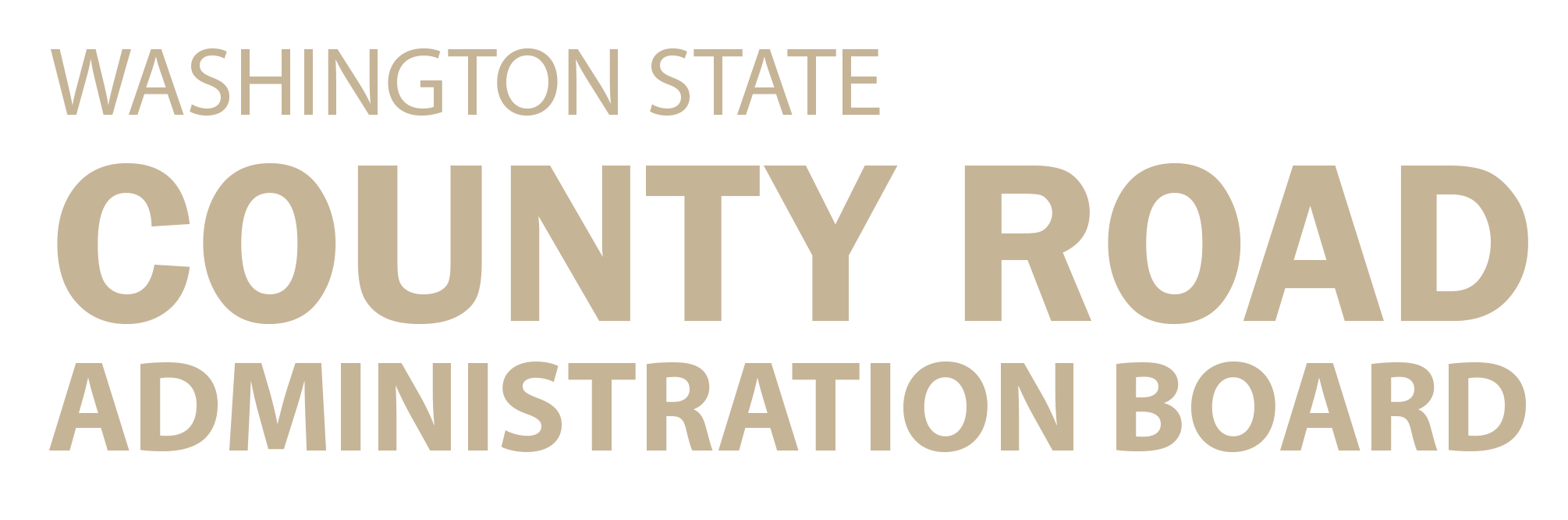 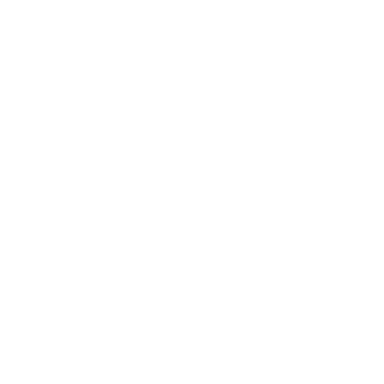 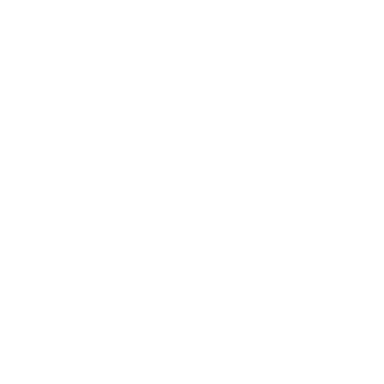 2404 Chandler Court SW, Suite 240 Olympia, WA 98502360.753.5989 crab.wa.gov
Drew Woods, PE
Deputy Director                           drew.woods@CRAB.wa.gov
                                                            360.753.5989
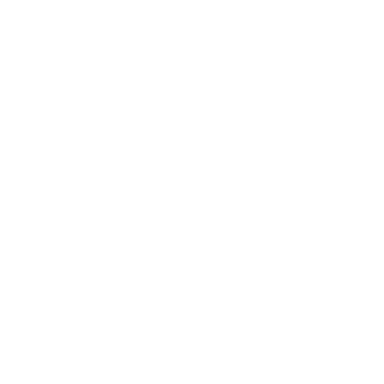 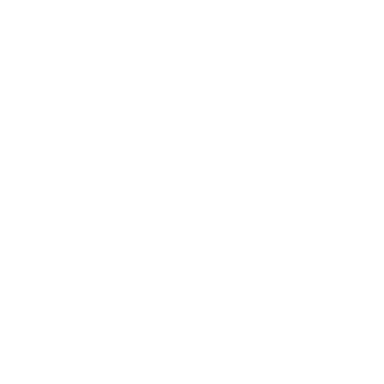 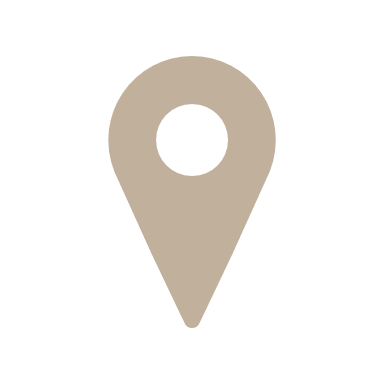 Derek Pohle, PE
Support, Training and               derek.pohle@CRAB.wa.gov
Compliance Manager                 360.350.6082
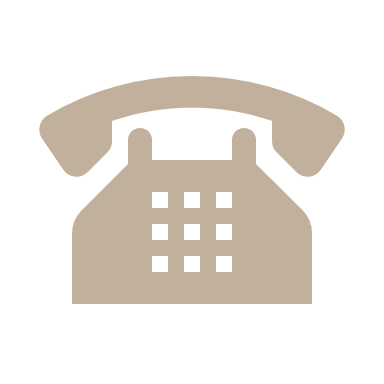 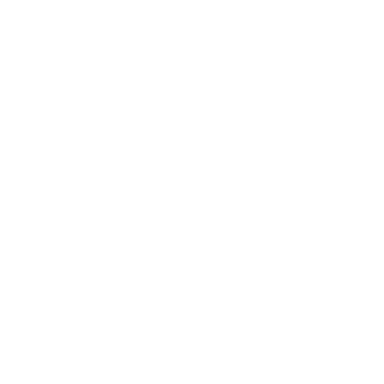 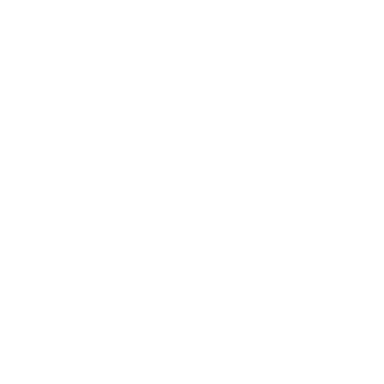 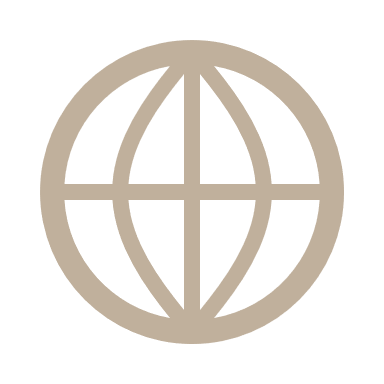 Steve Johnson, PE                   
Grants Program                           steve.johnson@CRAB.wa.gov
Manager                                          360.350.6081
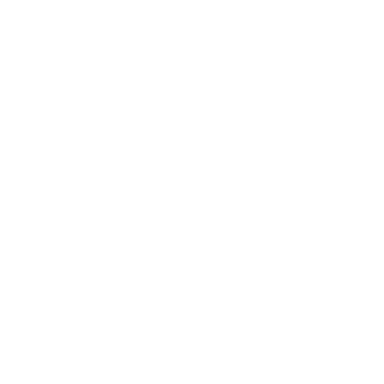 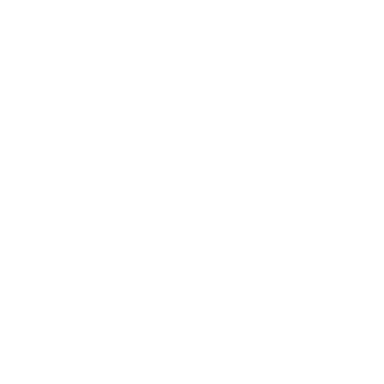 Mike Clark, CET                   
Road Systems	                     mike.clark@CRAB.wa.gov
Inventory Manager                      360.350.6084
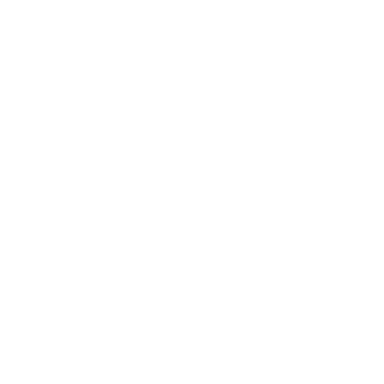 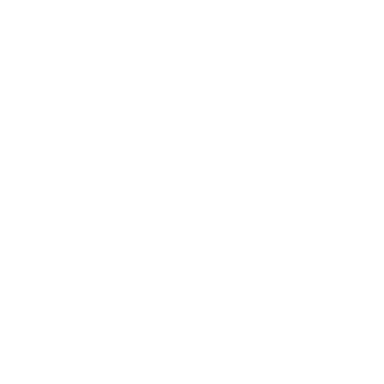